Дворец
Снежной королевы
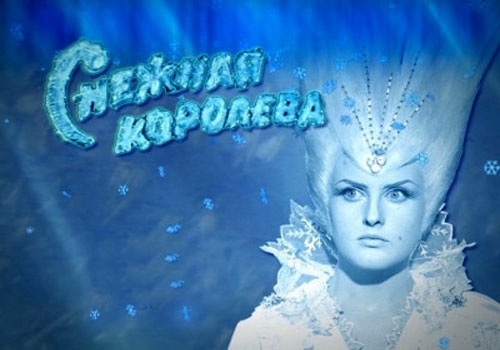 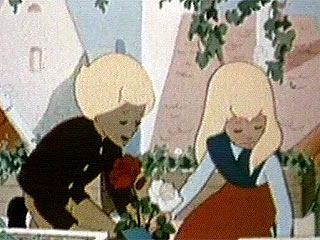 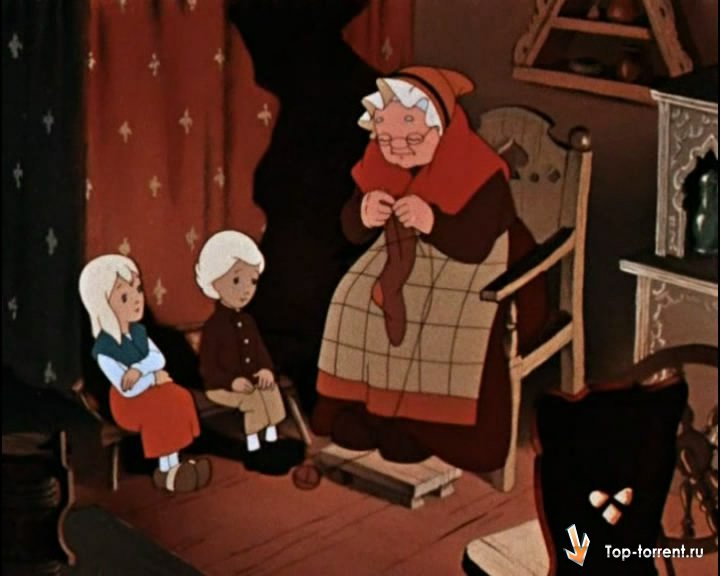 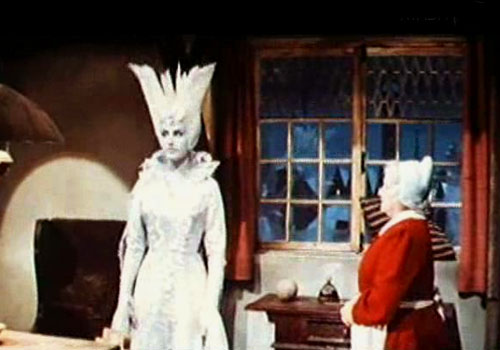 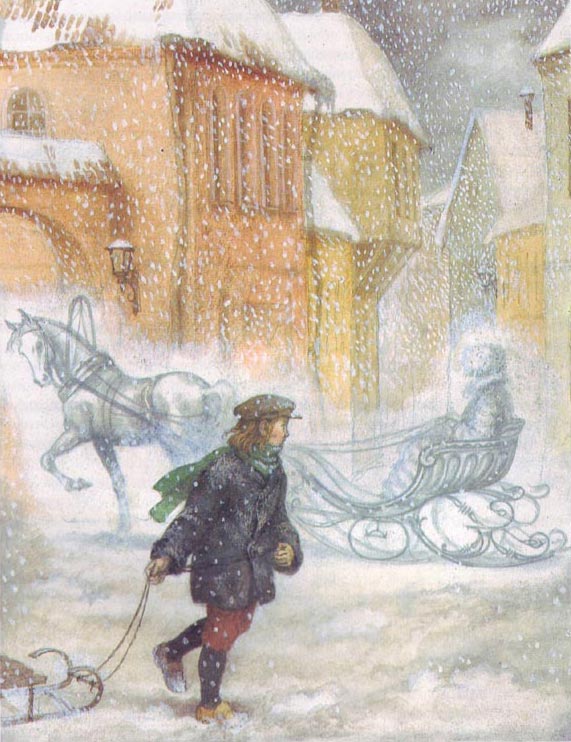 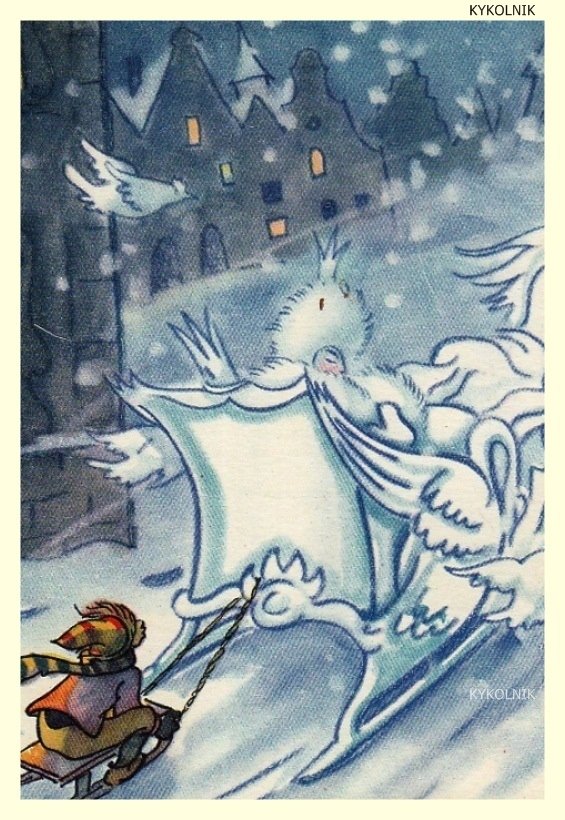 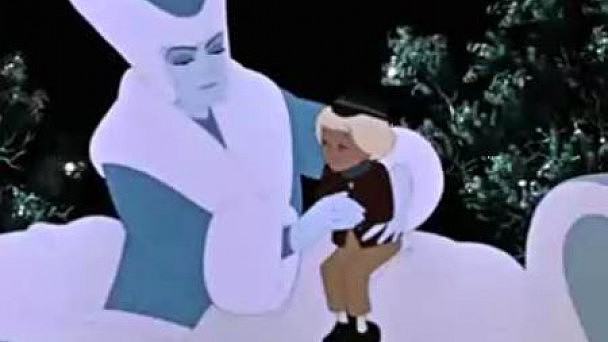 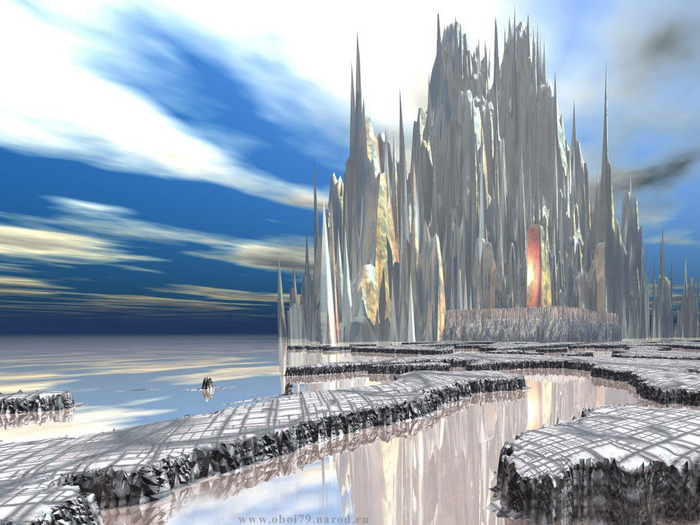 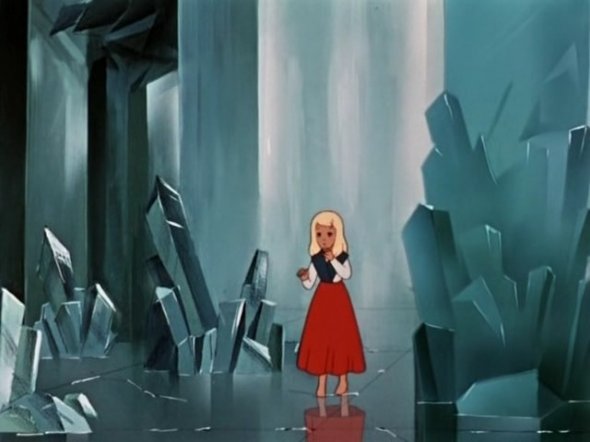 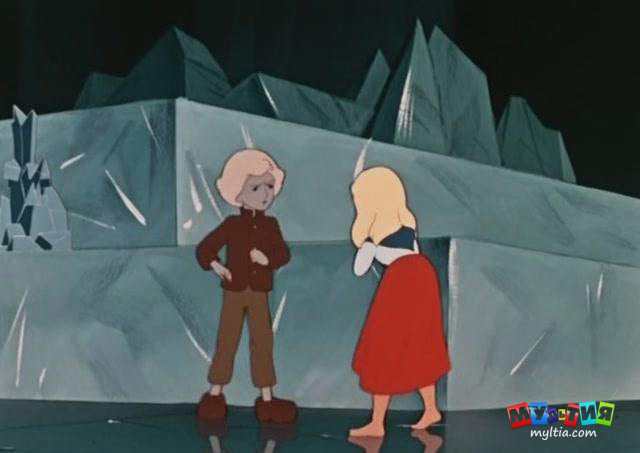 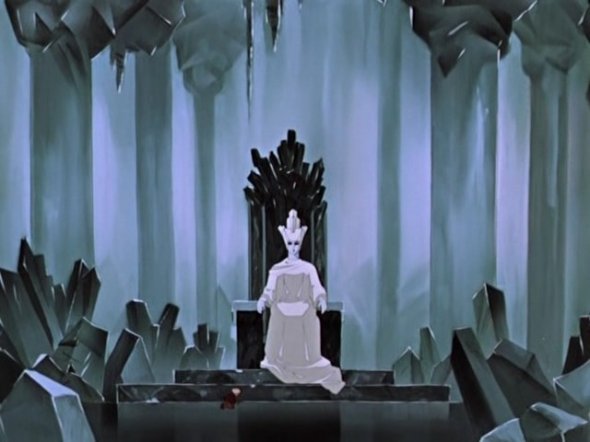 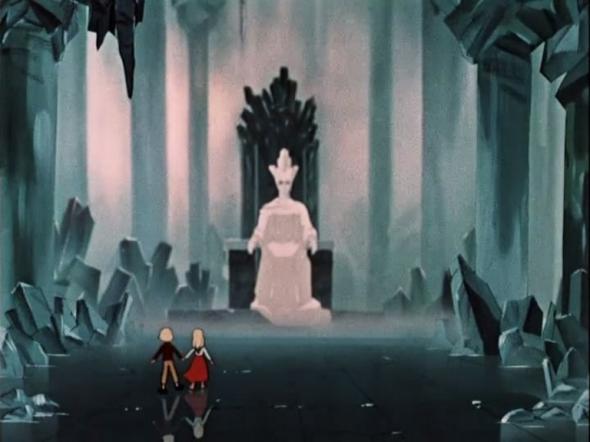 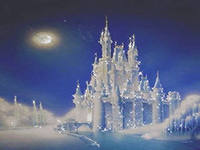 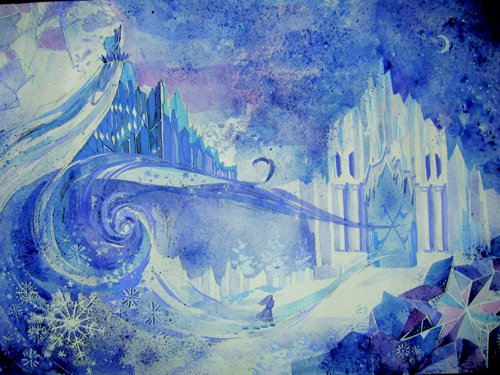 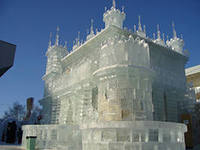 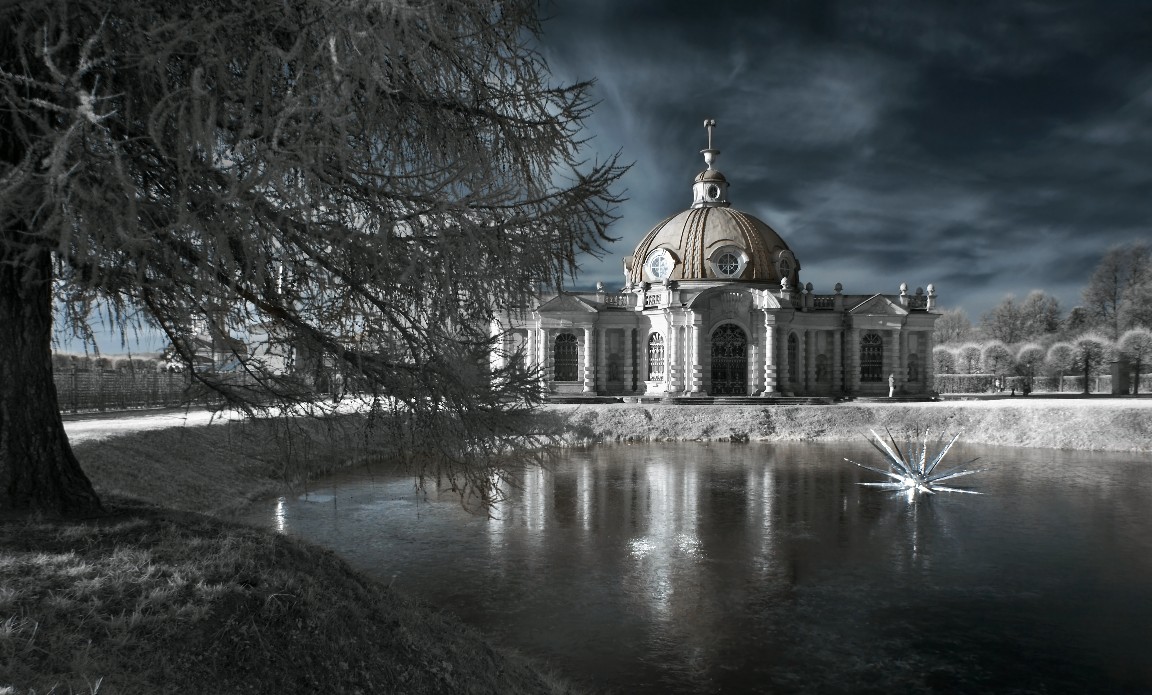 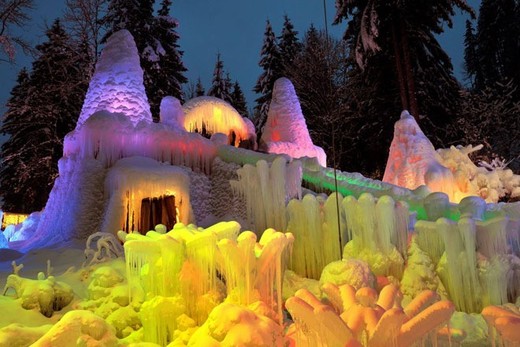 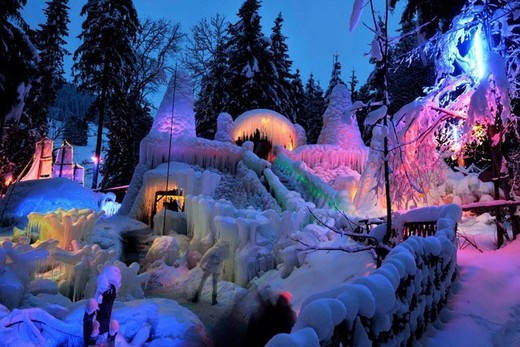